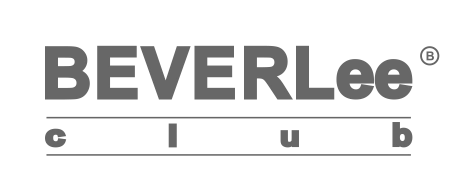 Качество и традиции для вашей красоты и здоровья
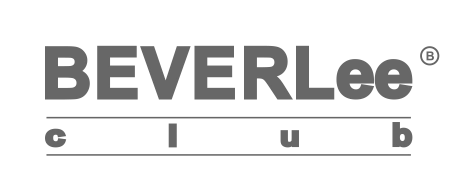 SUPER OMEGA
Капсулы здоровья
и долголетия





Сделано в Японии
90 таблеток
Super Omega
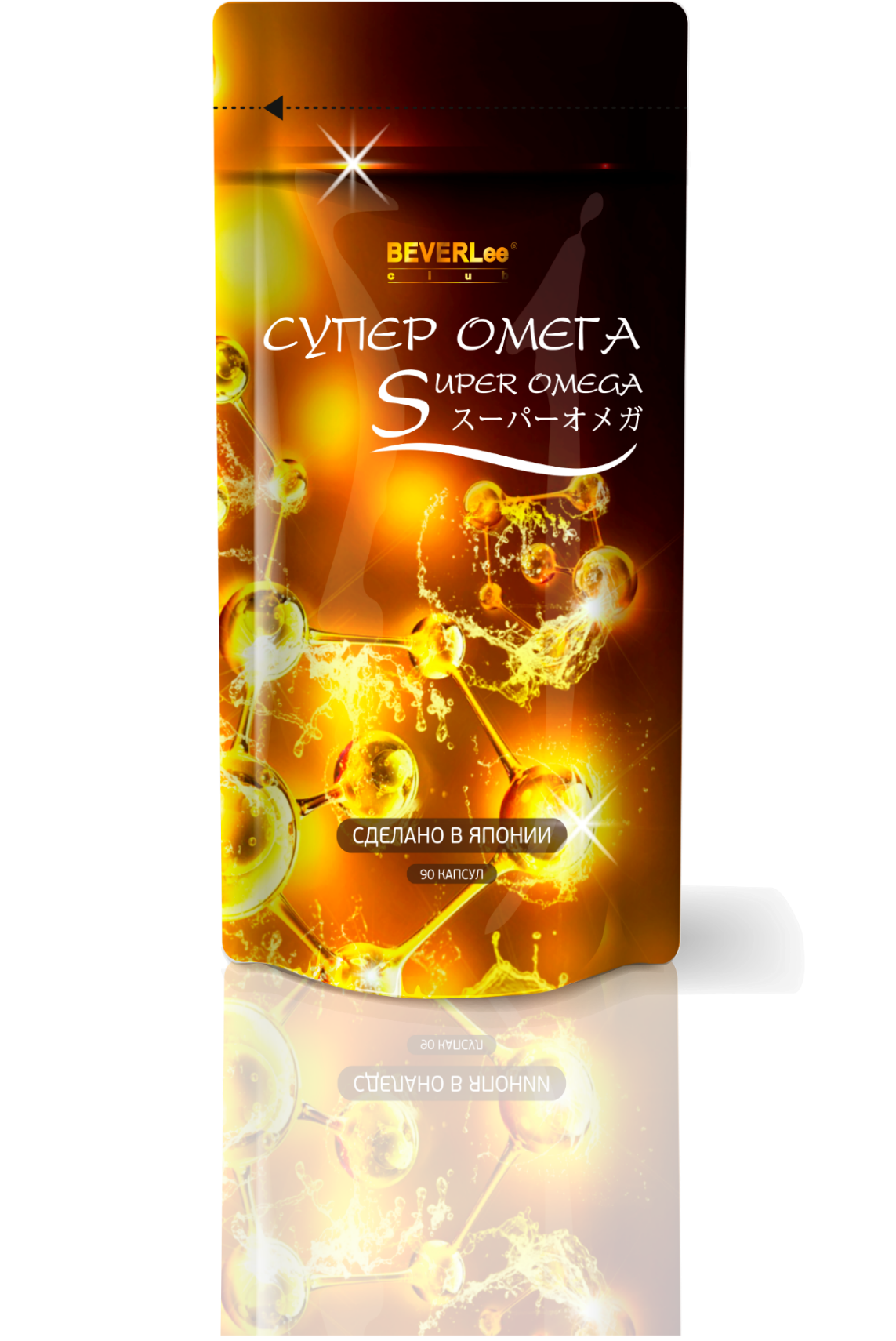 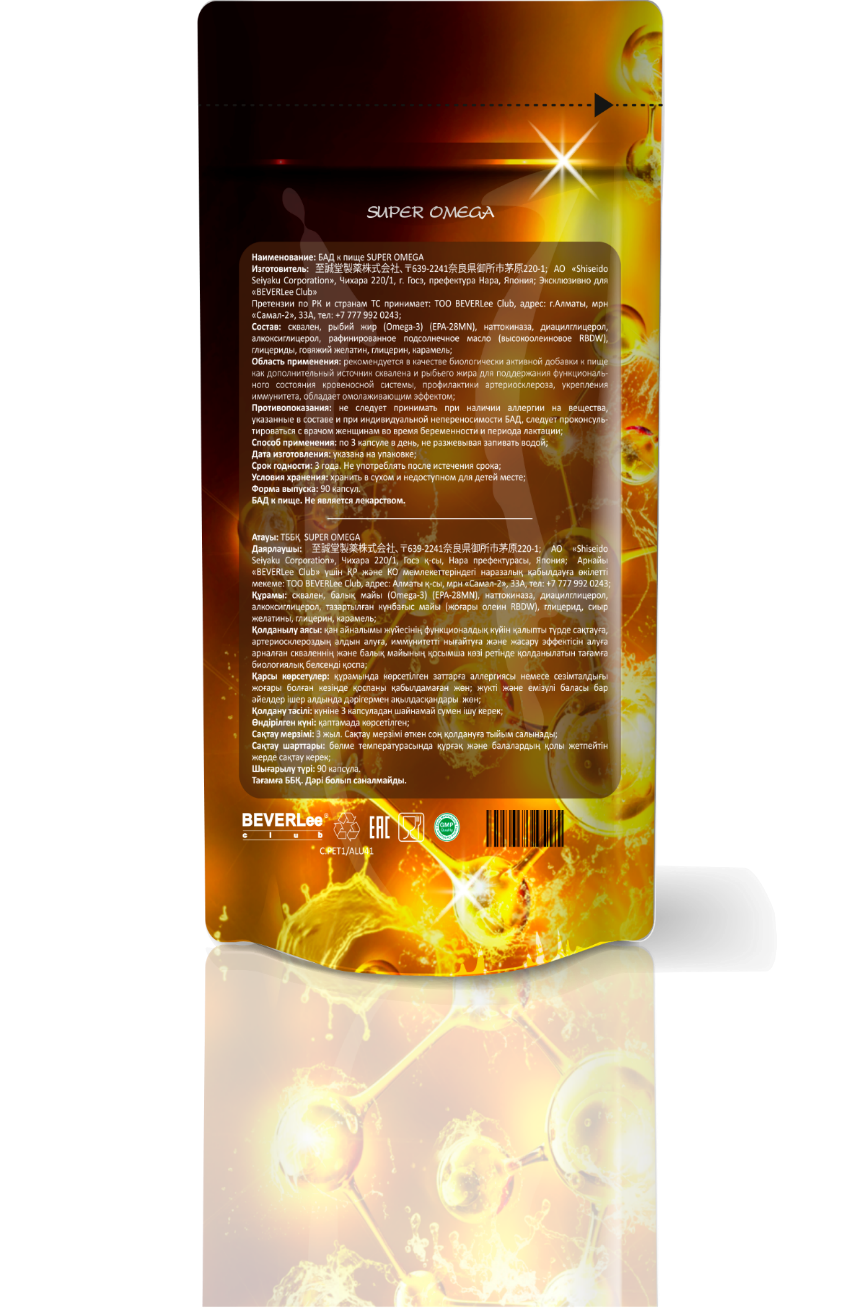 - представляет собой высокоэффективный 
и высококачественный БАД, гармонично сочетающий в себе различные активные компоненты, предназначенный для очистки крови, улучшения кровотока, предотвращения повышения артериального давления.
Дополнительный источник:
Сквалена
Наттокиназы
Рыбьего жира (омега-3)
Состав продукта:
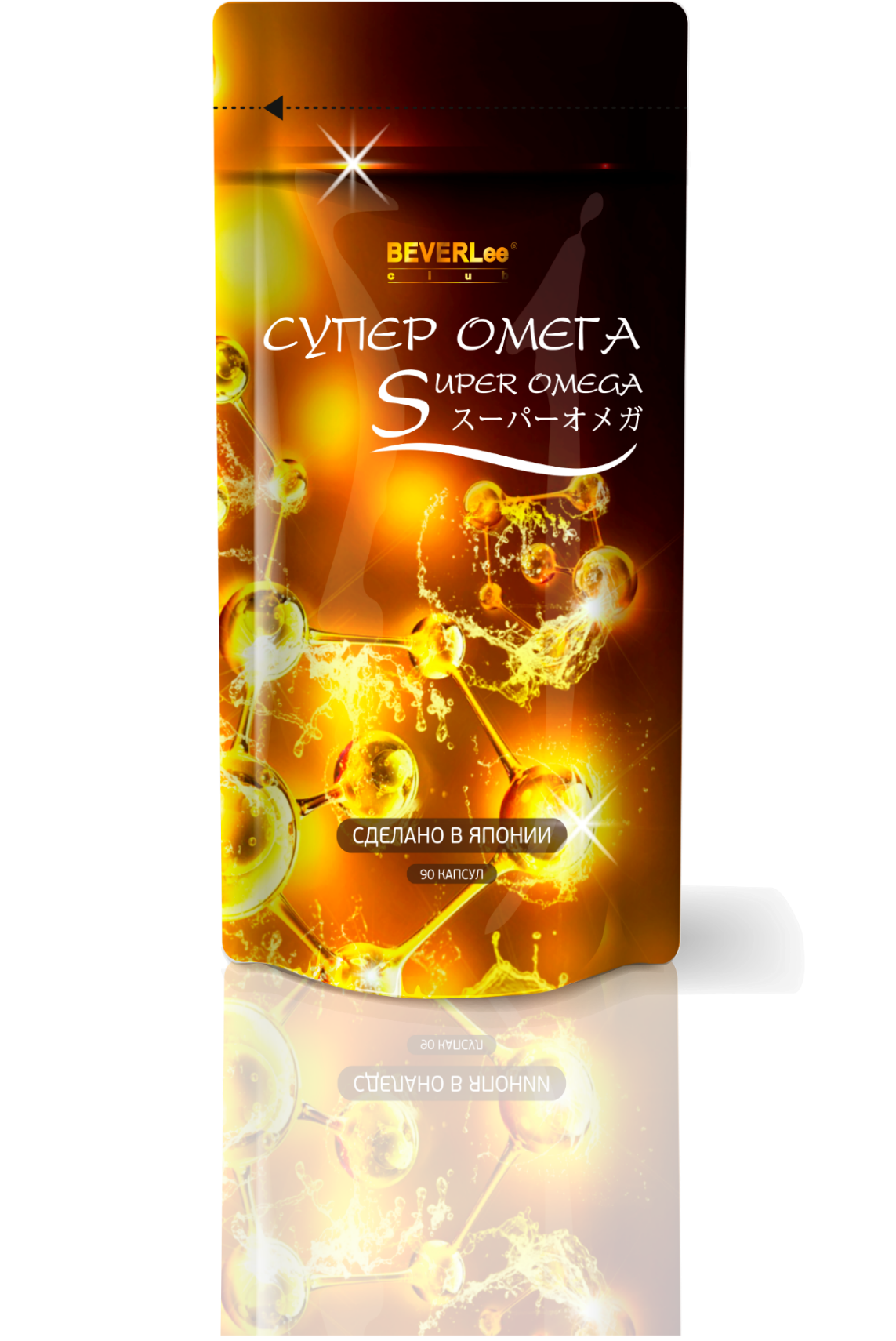 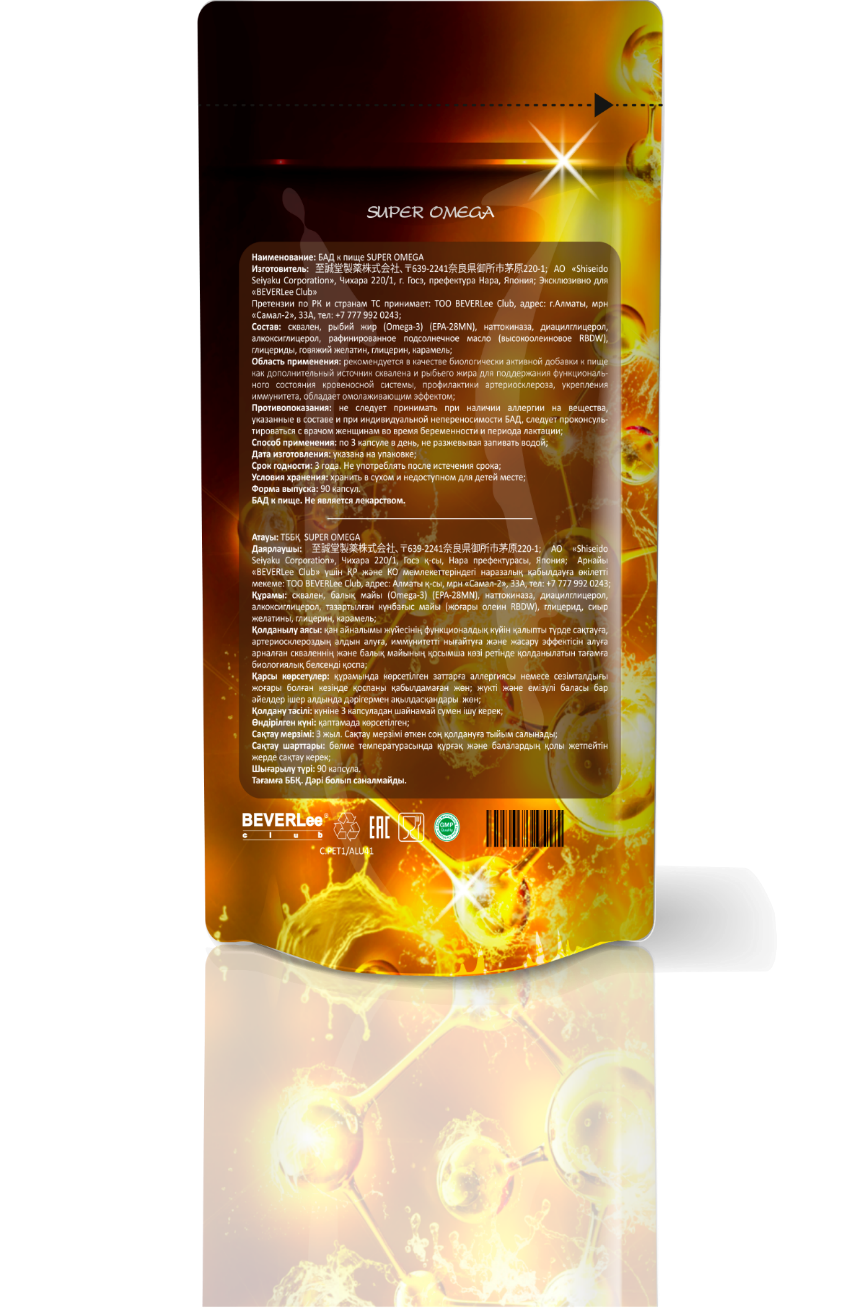 Сквален;
Рыбий жир (омега-3);
Наттокиназа;
Диацилглицерол;
Алкоксиглецерол;
Сквален:
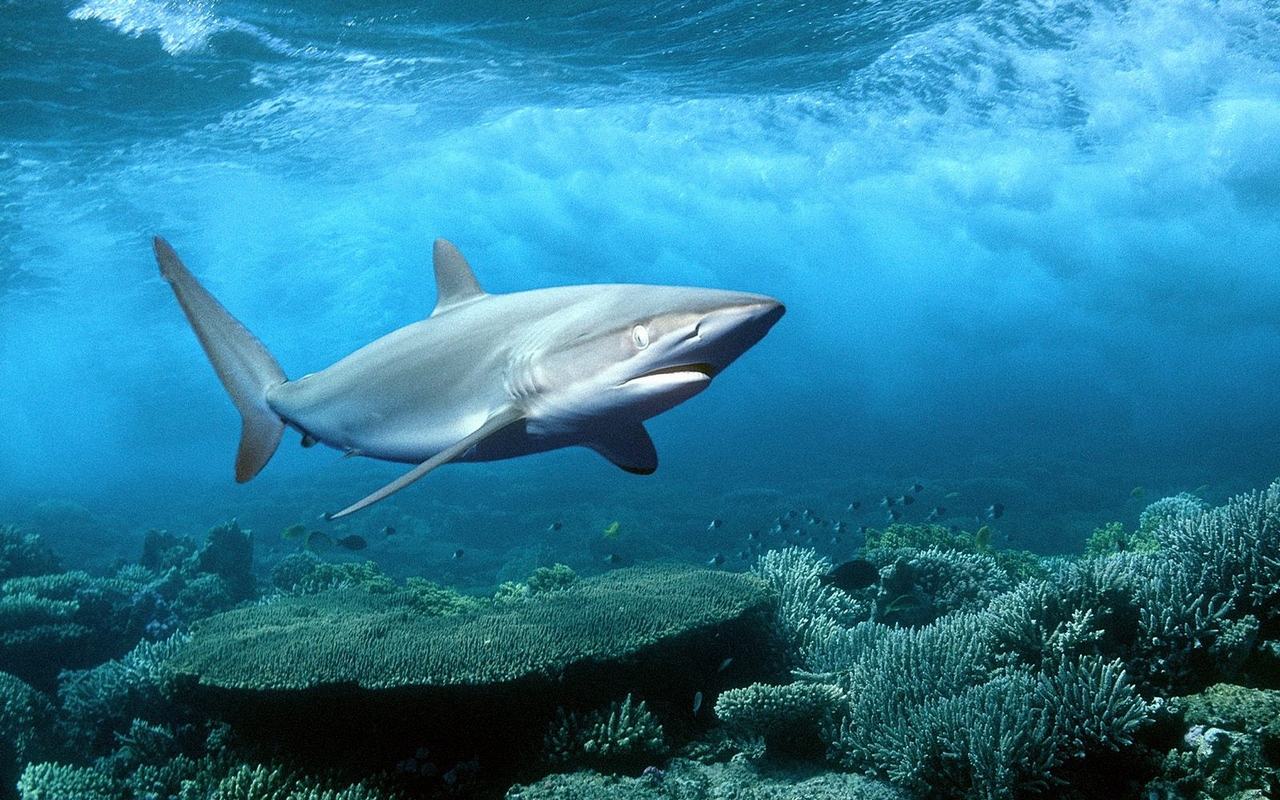 Сквален –  экстракт из печени глубоководных 
акул.
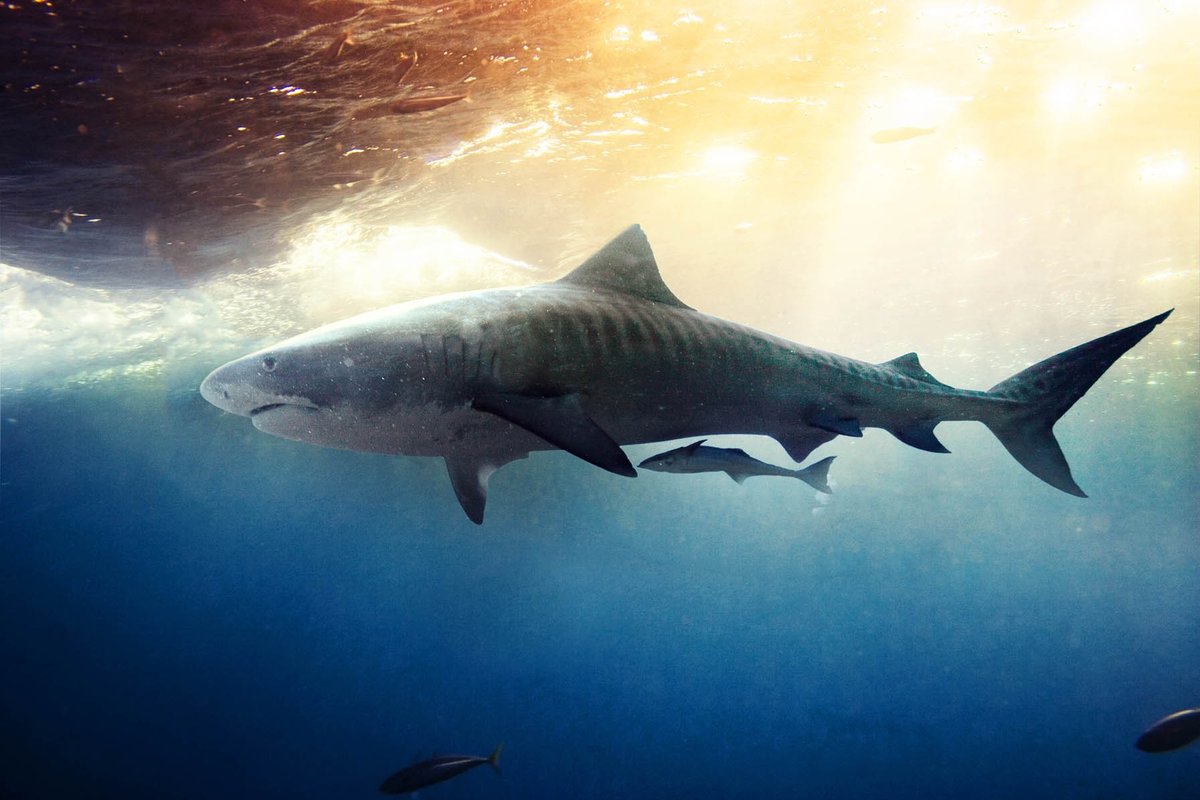 Свойства:
Обладает мощным антиоксидантным действием, имеет детоксицирующий эффект;
Обладает явно выраженным противоопухолевым действием;
Обладает противовирусным, бактерицидным, и фугицидным действием;
Улучшает обмен веществ, укрепляет иммунитет;
Принимает участие в синтезе гормонов, жировых клеток 
и некоторых витаминов;
Стимулирует процессы метаболизма, клеточный рост;
А так же:
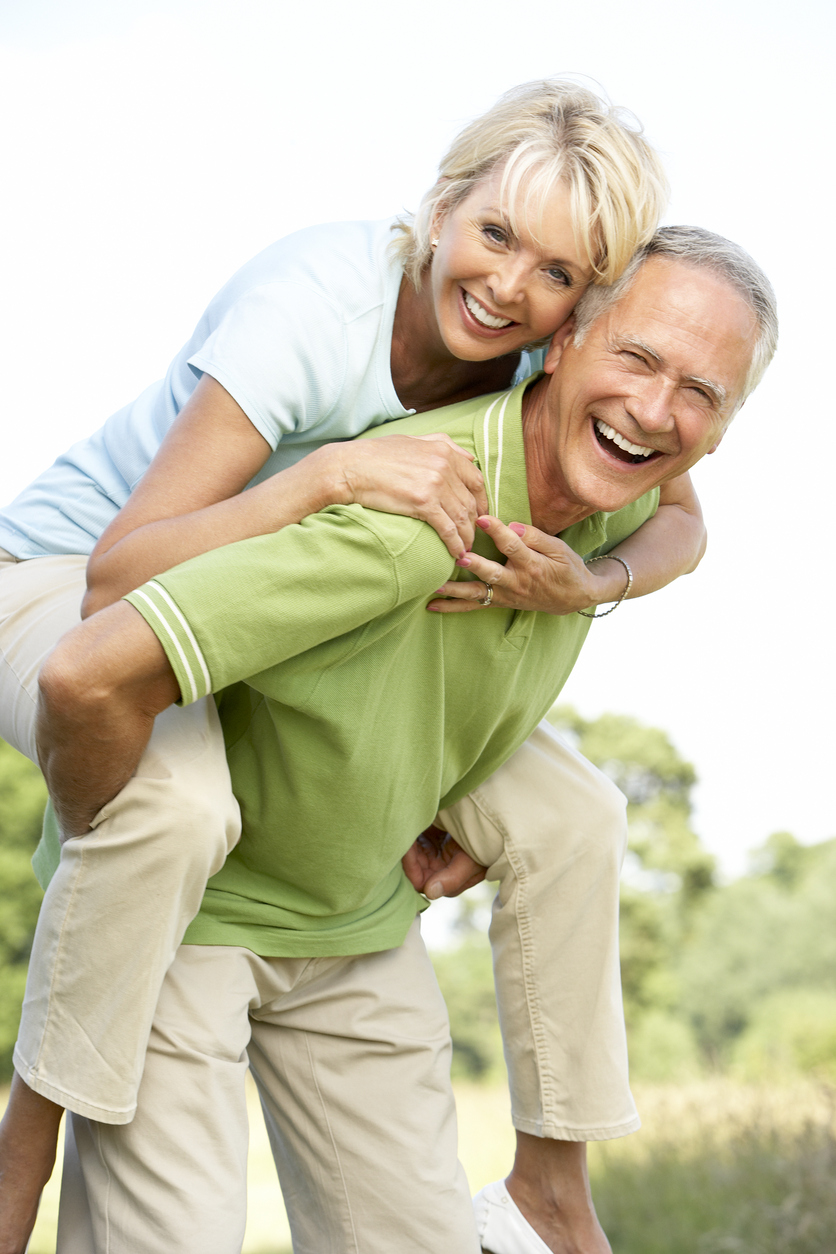 Обладает уникальной способностью регенерировать клетки, насыщать их кислородом;
Уменьшает побочные явления при радио-химиотерапии;
Предотвращает сахарный диабет;
Тормозит развитие атеросклероза, сокращает вероятность инфарктов 
и инсультов;
Снижает уровень холестерина 
в крови;
Регулирует обмен веществ;
Препятствует преждевременному старению;
Omega-3:
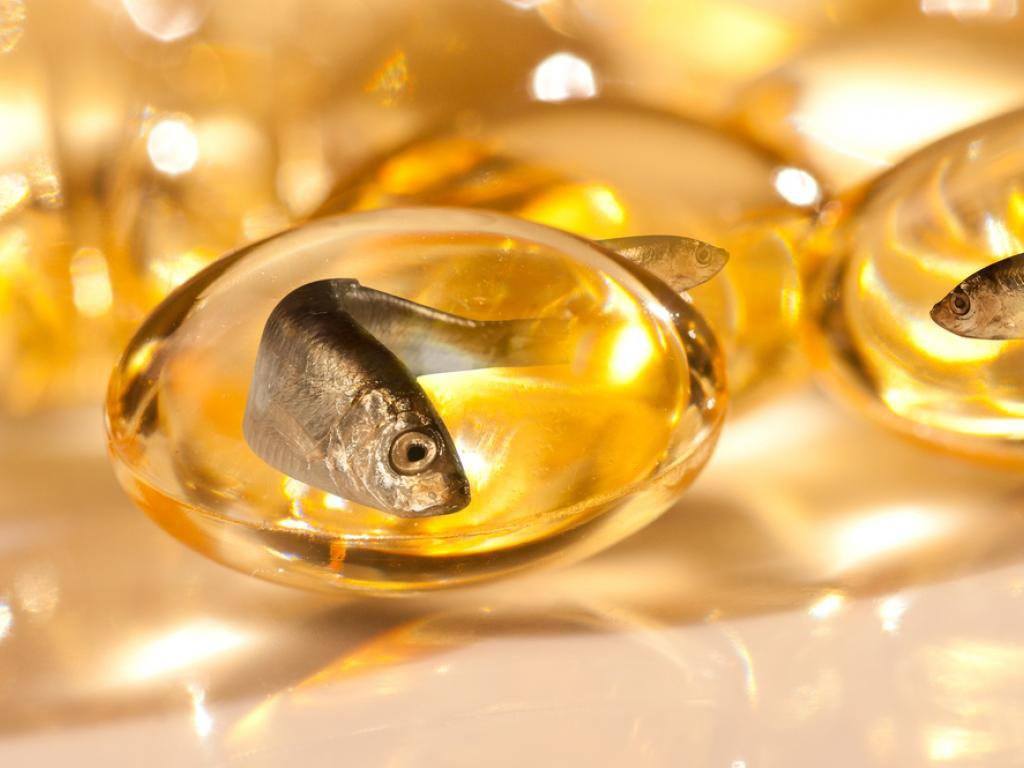 Omega-3 - это незаменимые полиненасыщенные жирные кислоты, единственный источник поступления которых – пища.
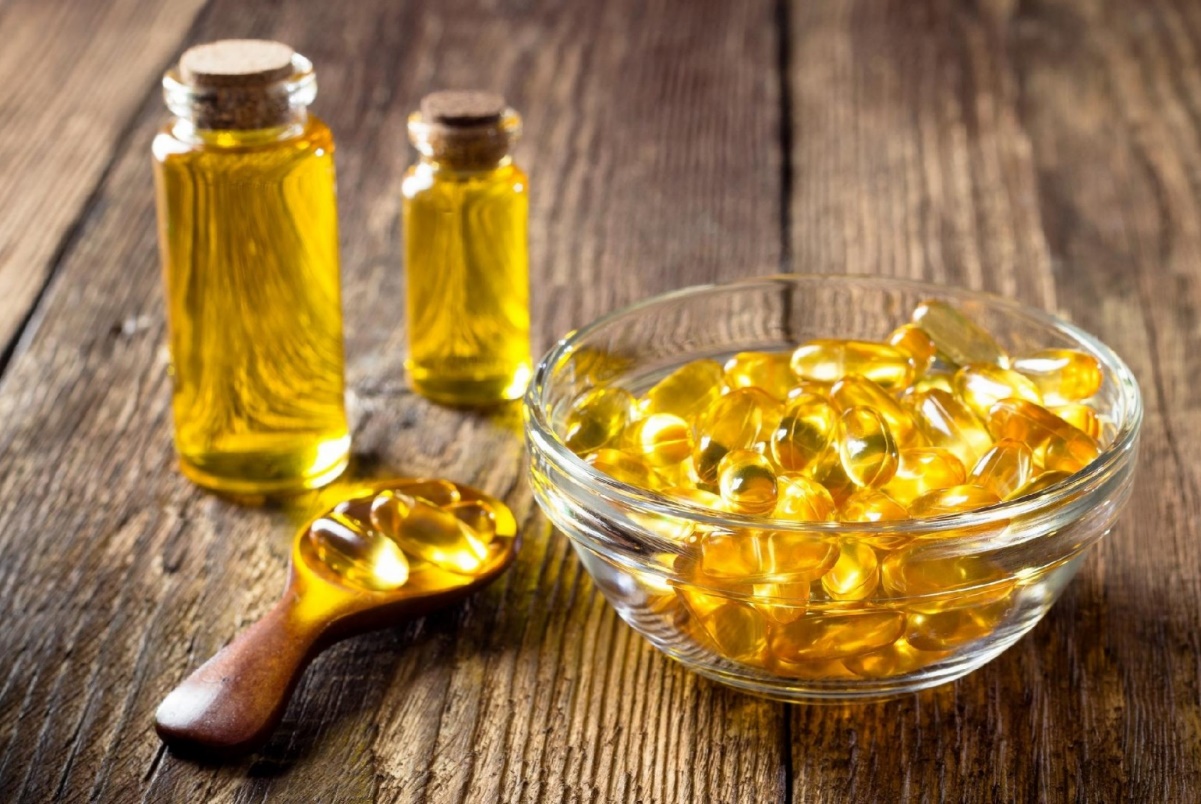 Свойства:
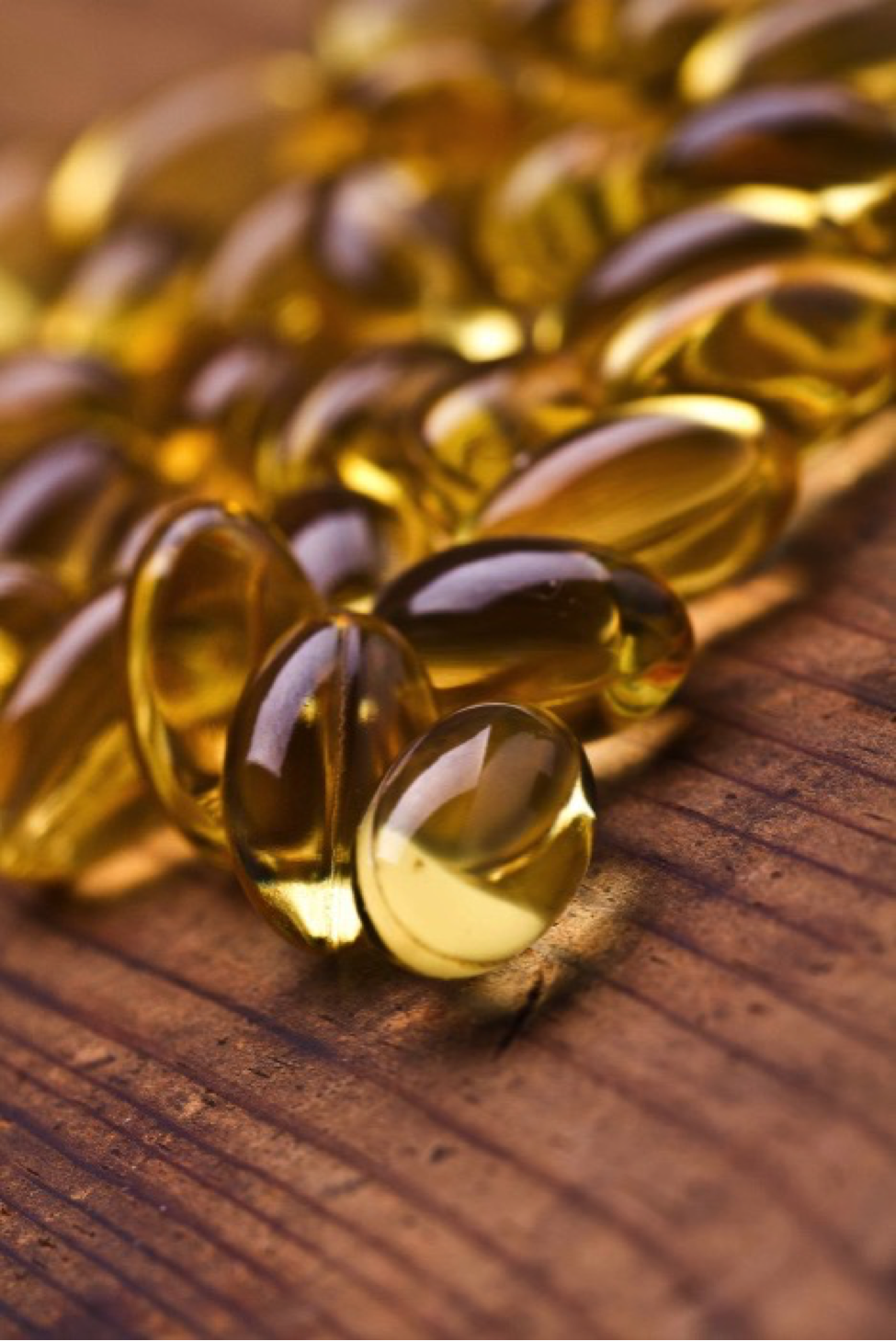 Влияют на реологические функции крови;
Улучшают состояние сосудистой стенки;
Снижают риск тромбов, инсультов и инфарктов;
Входят в состав мембраны человеческого мозга, улучшают его работу;
Положительно влияют на работу печени;
Влияют на состояние суставов;
Кроме того:
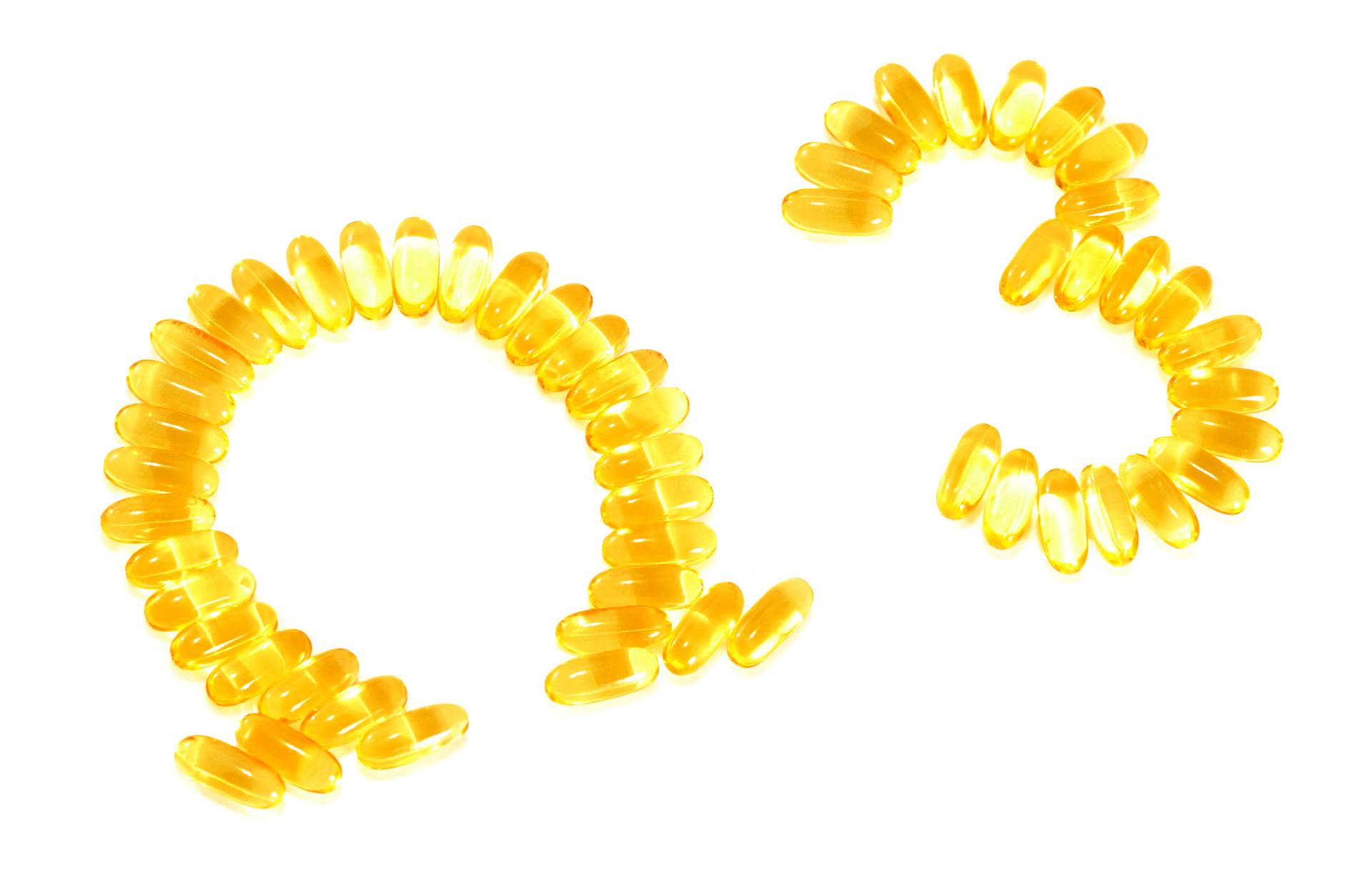 Улучшают метаболизм;
Предотвращают свертывание крови;
Укрепляют сердечную мышцу;
Снижают уровень осложнений при диабете; 
Снижают холестерин в крови;
Ускоряют сжигание жира;
Сокращают время восстановления после тренировок и реабилитацию после травм;
Подавляет выделение картизола;
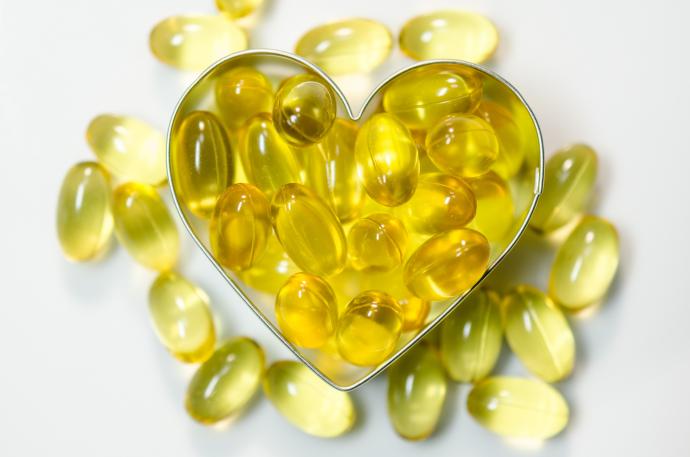 Наттокиназа:
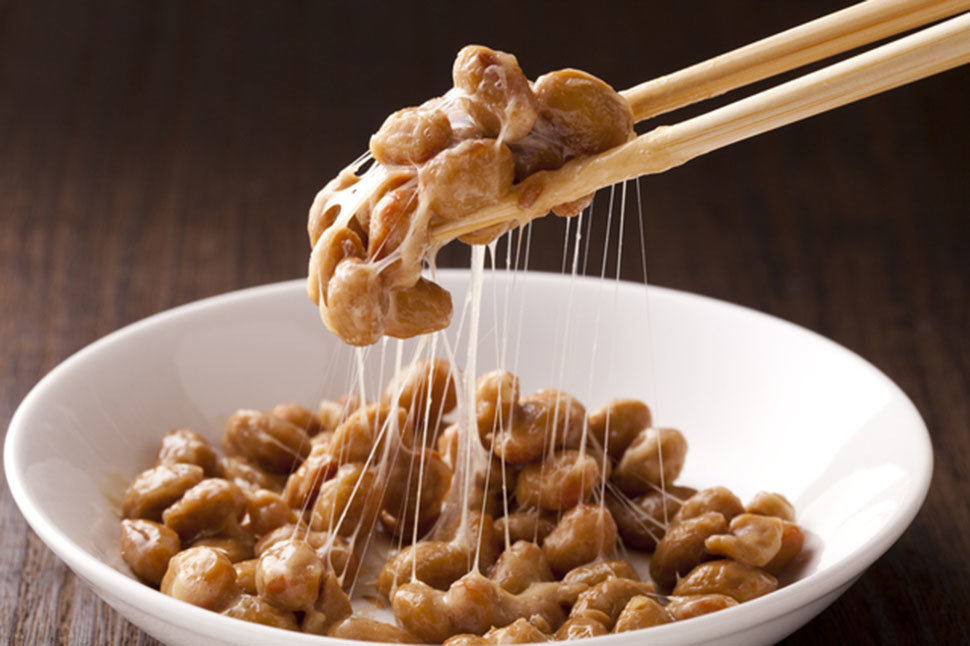 Фермент Наттокиназа – один из основных секретов долголетия Японии.



Извлекают фермент Наттокиназа из натто. 
Натто – традиционный пищевой продукт из ферментированных бобов, содержащих натто-бактерии. Используется в японской кухне около 1200 лет.
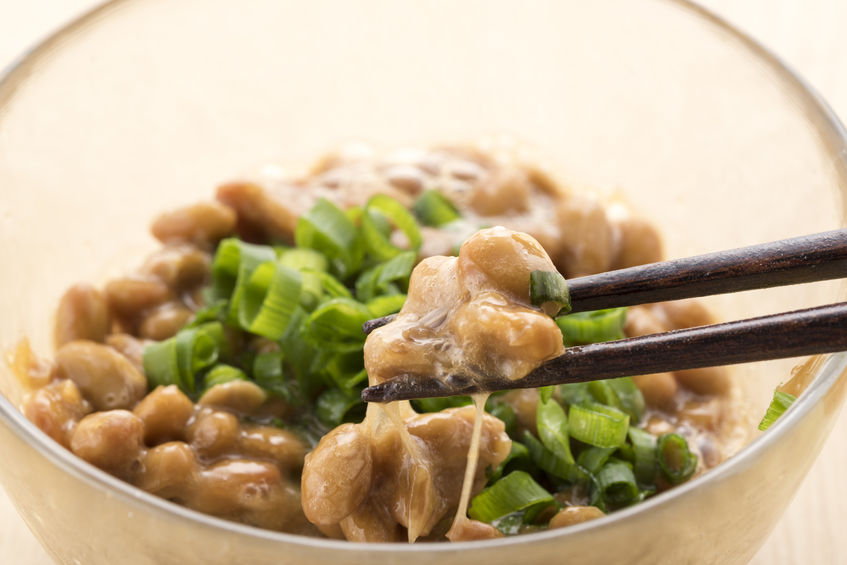 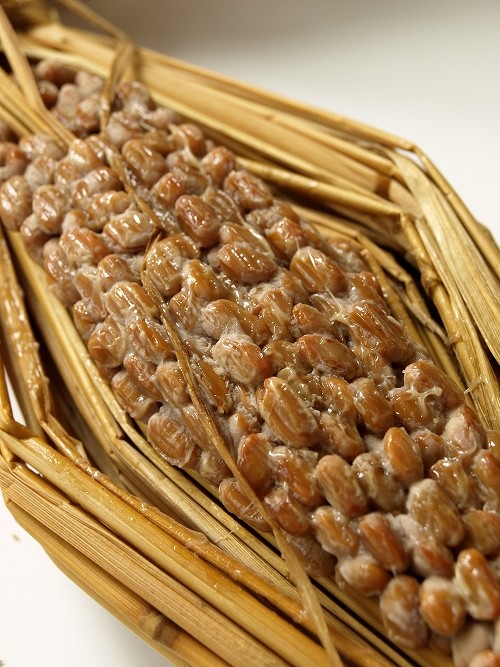 В состав Супер-омега входит ферментированный соевый экстракт 
«NSK – SD», который содержит большое количество Наттокиназы, изготовленный 
по эксклюзивной технологии.
Ферментированный соевый экстракт 
«NSK-SD»:
Удаление
витаминов,
свертывающих
кровь
Устранение 
запаха
Рост
активности
в 7-10 раз
не имеет неприятного запаха;
не содержит ГМО;
не содержит натто-бактерий и витамина К2;
безопасен в применении;
Ферментированный соевый экстракт «NSK-SD»
Простой способ идентификации Наттокиназы (возможность идентификации 
через Ibox)
Высокий
 показатель 
активности
Натуральность
 наттокиназы
Более 
20,000 FU/ｇ
Хорошие
 показатели
 клинических
исследований
Наличие
патента на
технологию
Имеется патент на технологию по удалению витамина К2
Натуральное 
сырье NSK-SD
Высокий
уровень
технологии
Подтверждение
 безопасности
Измерение 
активности наттокиназы, 
оценка совместимости 
с другим сырьем, 
ноу-хау технология изготовления
Подтверждение безопасности, основанное 
на результатах экспериментов
Наттокиназа 
«NSK-SD»:
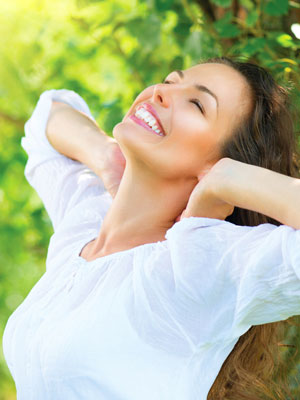 улучшает реологию крови;
увеличивает тромболитическую активность, актуален при увеличении свертиваемости крови, болезнях вен и повышении риска инфакта миокарда;
снижает уровень холестерина и сахара в крови, артериальное давление;
разрушает амилоидные волокна;
имеет обеззараживающее воздействие при борьбе с кишечными инфекциями;
имеет антипаразитарный эффект;
улучшает гормональный фон, замедляет процессы старения клеток;
улучшает когнитивные способности и память.
Показан 
к употреблению при:
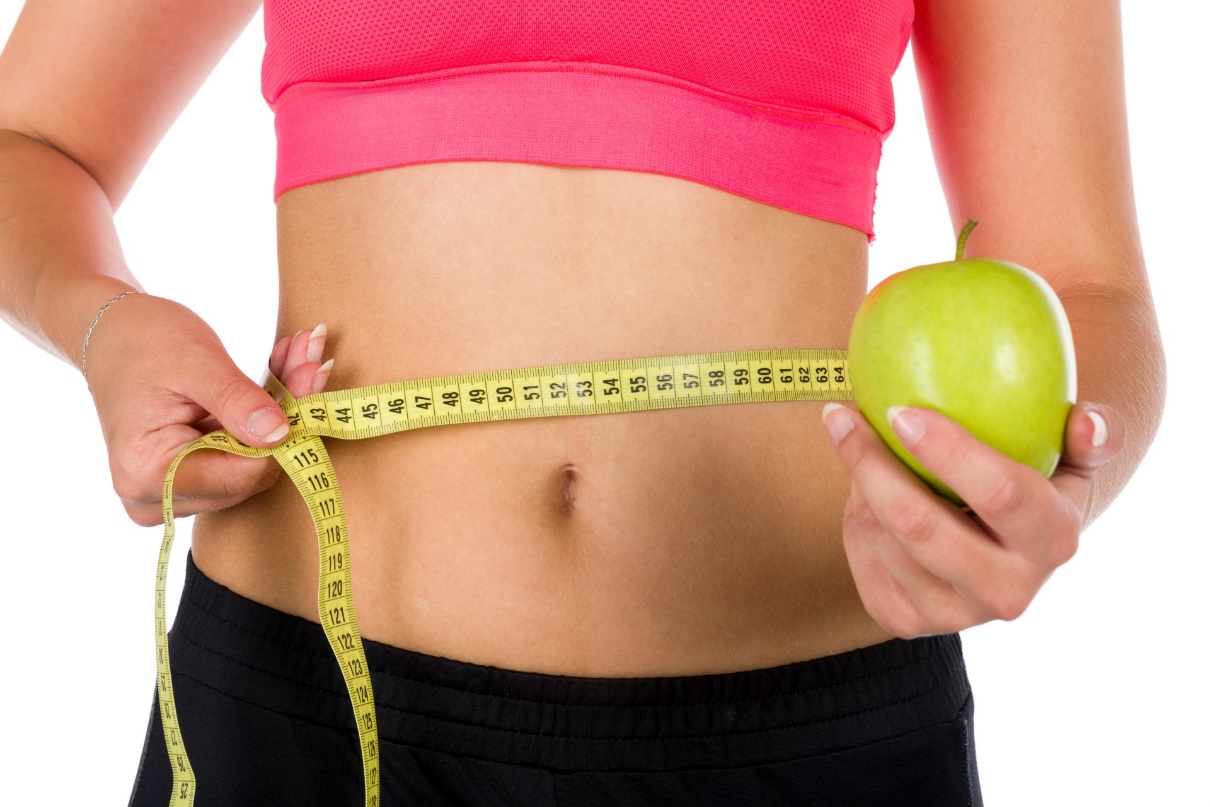 онкозаболеваниях;
онемении верхних и нижних конечностей;
избыточном весе;
остеопорозе;
язвах и незаживающих ранах на теле;
высоком уровне холестерина;
дисбактериозе.
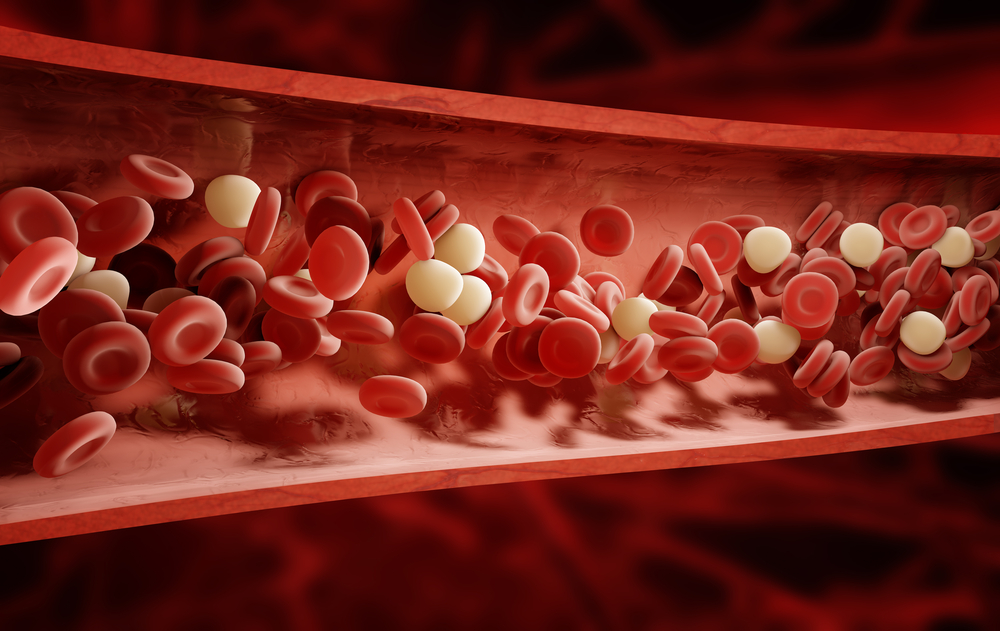 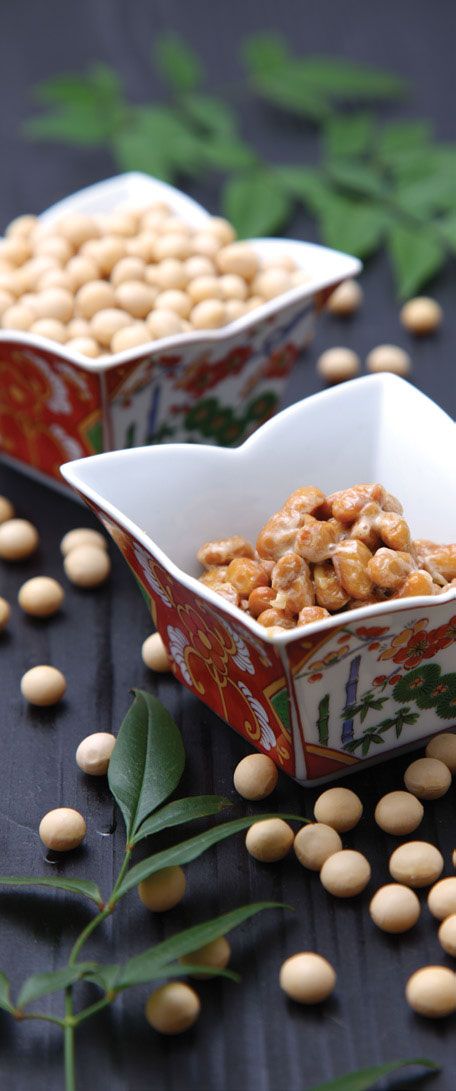 Наттокиназа
– естественная альтернатива аспирину!
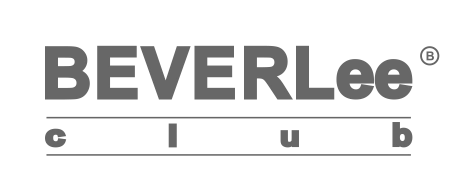 Качество и традиции для вашей красоты и здоровья